Class Notes: Atomic Models
Democritus= 400 B.C. – said the world was made of two things: empty space and tiny particles called “atoms”
--said atoms were the smallest particles of matter, and said there were different types of atoms for each material in the world
Atom = the smallest part of an element that still has the properties of that element

Dalton – developed Dalton’s Atomic Theory – 4 parts:

	1. Elements are composed of 	indestructible particles called atoms
2. All atoms of an element are identical to each other and different from the atoms of another element

3. “Law of Multiple Proportions”: Atoms combine in whole number ratios to form compounds
(can’t have half an atom)
4. In chemical reactions, atoms are joined, separated, or rearranged, but never changed into different kinds of atoms
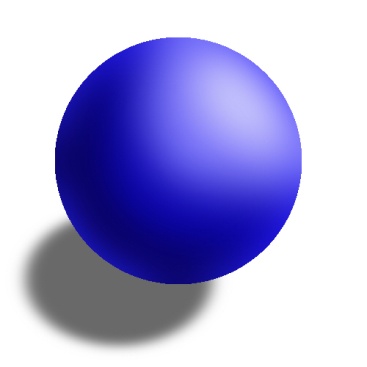 2. Thompson – “plum pudding” – electrons dispersed throughout a lump of protons (no neutrons)
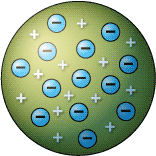 3. Rutherford – electrons surround a dense nucleus of protons and neutrons
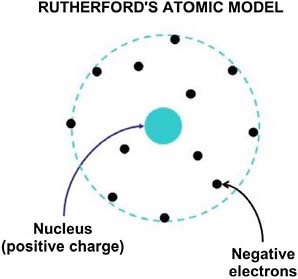 Rutherford’s Gold-Foil Experiment: gave evidence of the atomic nucleus
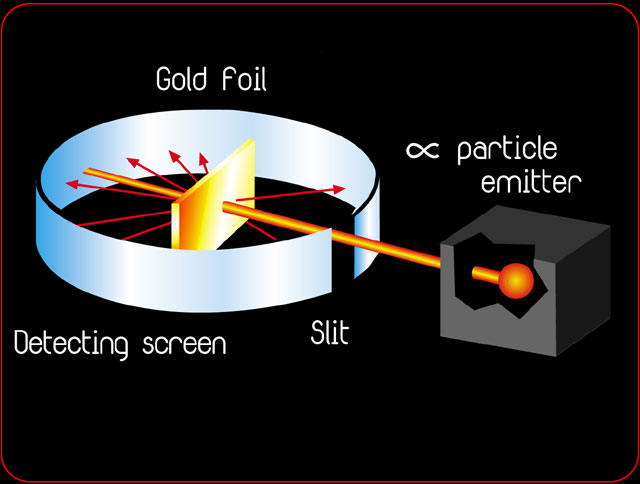 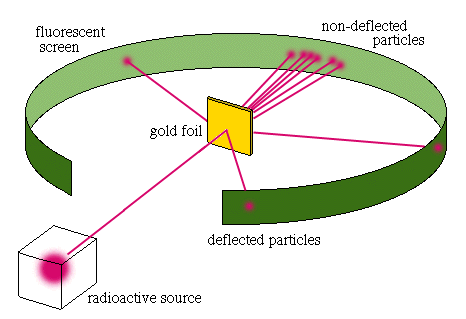 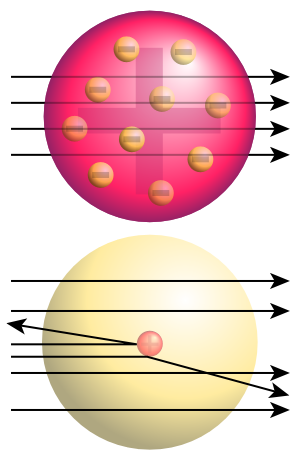 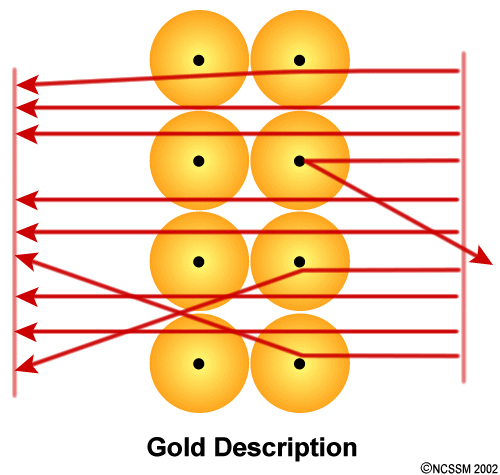 4. Bohr – planetary model = electrons follow fixed orbits around the nucleus with a fixed amount of energy

The energy level – a set amount of energy must be lost or gained to change levels (= ladder model)
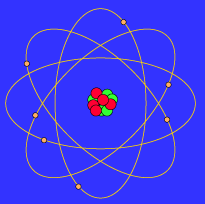 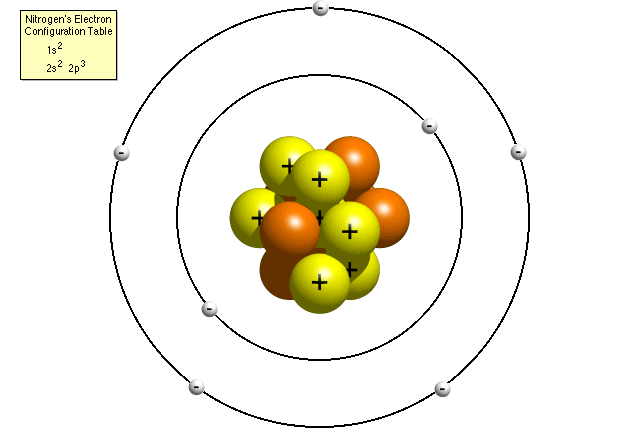 5. Schrodinger – the quantum mechanical model = mathematical; there is a set number of electrons, but they follow no fixed path
There is a cloud of negative charge surrounding the nucleus where the electron is probably found 90% of the time
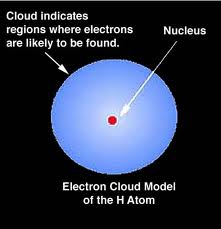 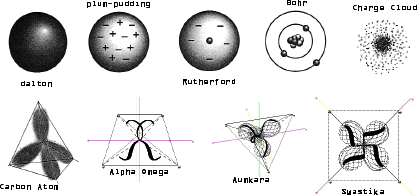 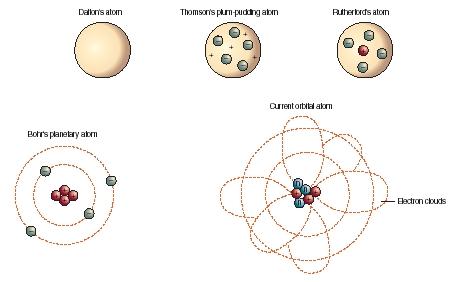 Class Notes: Subatomic Particles
3 Subatomic Particles: Protons, Neutrons, Electrons
-subatomic means they are smaller than the atom
Proton (p+)
Location – nucleus
Charge – positive 1+
Mass – 1 amu 
	(atomic mass unit = 1.66 x 10-24g)
2. Neutron (n0)
Location – nucleus
Charge – zero, neutral
Mass – 1 amu
3. Electron (e-)
Location – in the electron cloud around the nucleus (in energy levels or shells)
Charge – negative 1-
Mass – 1/1840 amu
**all the mass (99.9%) is in a very small nucleus

** all the volume is in the electron cloud

**most of the atom is empty space!
Atomic Number = the number of protons in the nucleus
= the large number on the periodic table
= the number of electrons in a neutral atom

-every element has a different atomic number

-the number of protons determines what the element is
Mass Number = protons + neutrons
		=atomic number + neutrons
 
# neutrons = mass number – atomic number
# protons = mass number – neutrons
Class Notes: Isotopes and Atomic Mass
Dalton said: “all atoms of an element are identical…”
Not true!

Even though atoms of an element have the same number of protons, the numbers of neutrons can be different
Isotope = atoms with the same numbers of protons, but different numbers of neutrons
-this means - different mass numbers
-also - different atomic masses (number of amu’s)
-chemically alike because the numbers of p+ and e- are the same
mass #
	

atomic #
Symbols for isotopes:
 

Calculate
	The number of protons and neutrons and electrons for:
 
Carbon-12		Carbon-13		Carbon-14
11					10
 5					 5
B					B
p+   6			p+   6			p+   6
n0   6			n0  7			n0   8
e-    6 			e-    6			e-    6
Atomic mass = weighted average of the masses of an atom’s isotopes

-weighted means relative numbers or % of each

*this is why the atomic mass of an element is not a whole number
To calculate average atomic mass:
(Mass of isotope1 x %) /100 = amu1 
(Mass of isotope2 x %) / 100 = amu2
 
amu1 + amu2 = average atomic mass
*found under atomic symbol in the periodic table